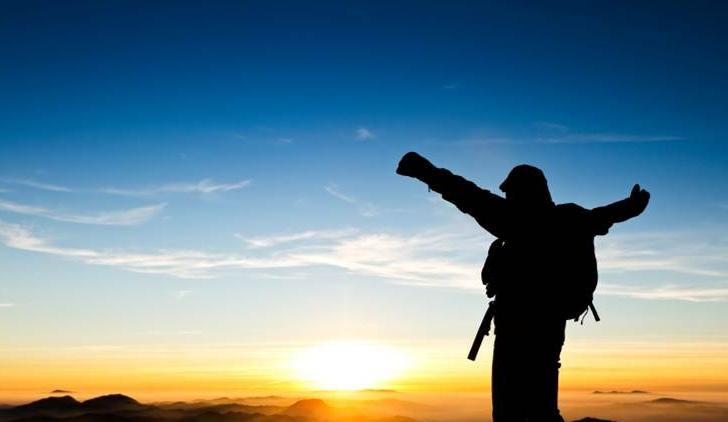 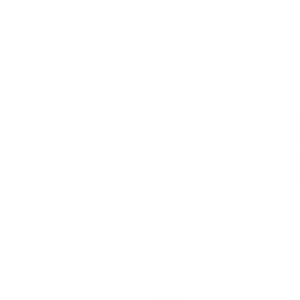 Taking the guesswork out of your Hadoop Infrastructure
Steve Watt		HP Hadoop Chief Technologist

Paul Denzinger	HP Hadoop Performance Lead
© Copyright 2012 Hewlett-Packard Development Company, L.P. The information contained herein is subject to change without notice.
Agenda – Clearing up common misconceptions
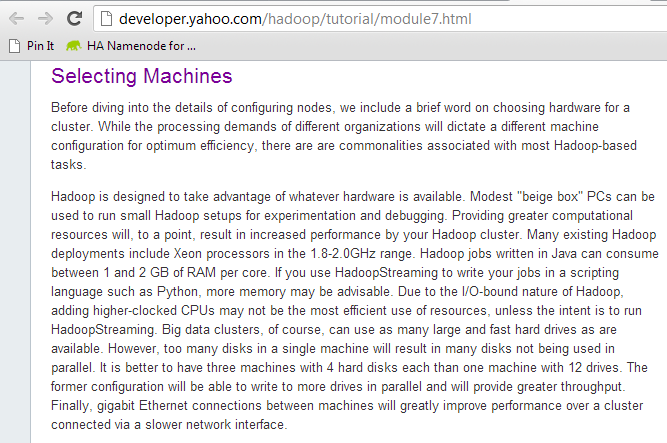 Web Scale Hadoop Origins
Single Socket 1.8 GHz
4-8 GB RAM
2-4 Cores
1x 1GbE NIC
(2-4) x 1 TB SATA Drives
Commodity in 2012
Dual Socket 2+ GHz
24-48 GB RAM
4-6 Cores
(2-4) x 1GbE NICs
(4-14) x 2 TB SATA Drives
The enterprise perspective is also different
[Speaker Notes: The average enterprise customers are running 1 or 2 Racks in Production. In that scenario, you have redundant switches in each RACK and you RAID Mirror the O/S and Hadoop Runtime and JBOD the Data Drives because losing Racks and Servers is costly. VERY Different to the Web Scale perspective.]
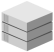 Storage
Capacity
You can quantify what is right for you
Balancing Performance and Storage Capacity with Price
PRICE
$
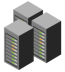 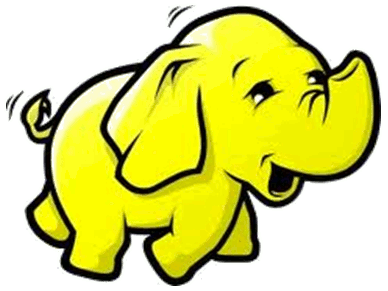 Performance
[Speaker Notes: Hadoop Slave Server Configurations are about balancing the following:
 Performance (Keeping the CPU as busy as possible)
 Storage Capacity (Important for HDFS)
 Price  (Managing the above at a price you can afford)

Commodity Servers do not mean cheap. At scale you want to fully optimize performance and storage capacity for your workloads to keep costs down.]
“We’ve profiled our Hadoop applications so we know what type of infrastructure we need”
Said no-one. Ever.
[Speaker Notes: So as any good Infrastructure Designer will tell you… you begin by Profiling your Hadoop Applications.]
Profiling your Hadoop Cluster
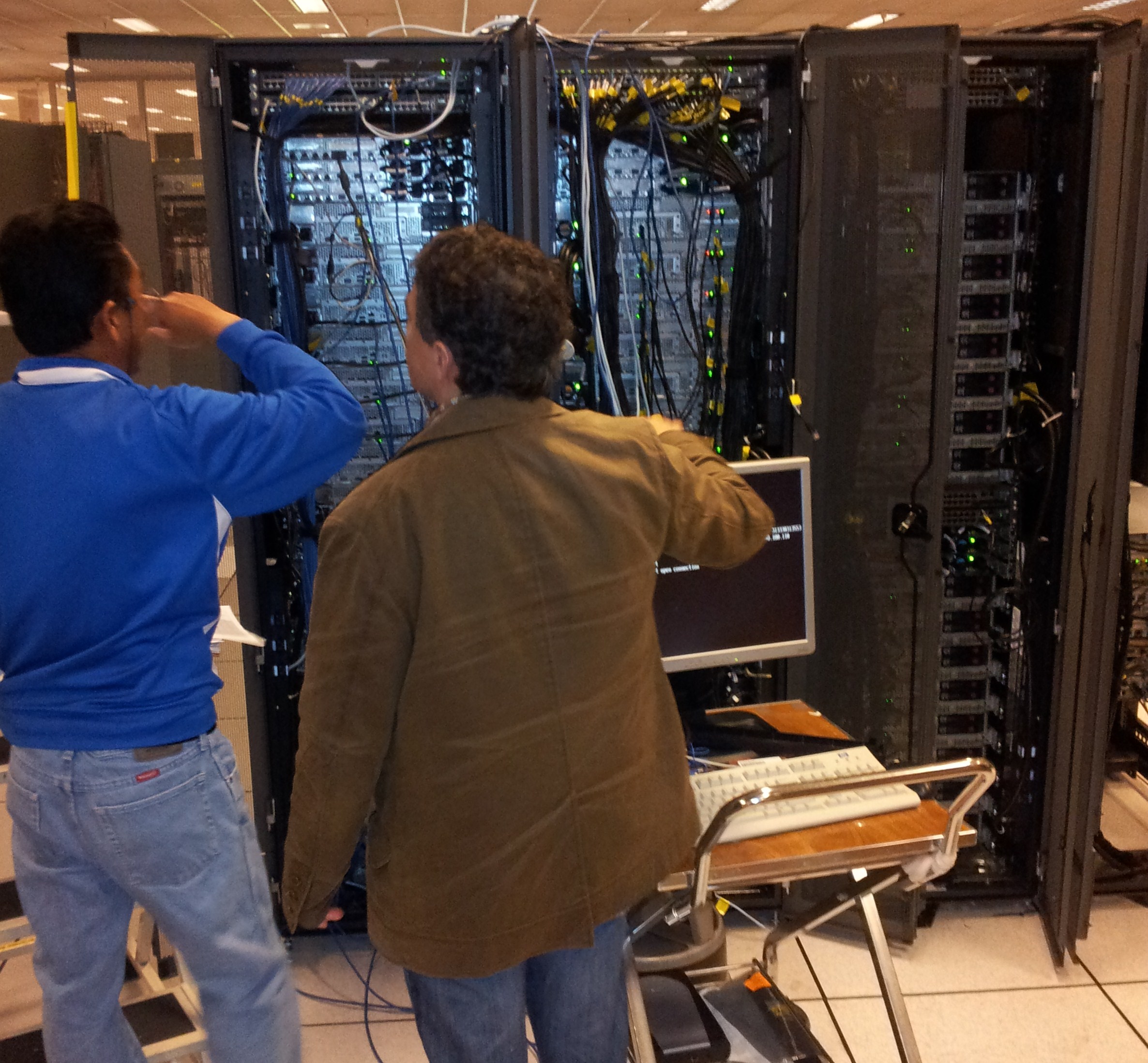 High Level Design goals
Its pretty simple:
Instrument the Cluster
Run your workloads
Analyze the Numbers
Don’t do paper exercises. Hadoop has a way of blowing all your hypothesis out of the water.

Lets walk through a 10 TB TeraSort on Full 42u Rack:
 2 x HP DL360p (JobTracker and NameNode)
 18 x HP DL380p Hadoop Slaves (18 Maps, 12 Reducers)

64 GB RAM, Dual 6 core Intel 2.9 GHz, 2 x HP p420 Smart Array Controllers, 16 x 1TB SFF Disks, 4 x 1GbE Bonded NICs
Instrumenting the Cluster
The key is to capture the data. Use whatever framework you’re comfortable with
Analysis using the Linux SAR Tool
Outer Script starts SAR gathering scripts on each node. Then starts Hadoop Job.
 SAR Scripts on each node gather I/O, CPU, Memory and Network Metrics for that node for the duration of the job.
Upon completion the SAR data is converted to CSV and loaded into MySQL so we can do ad-hoc analysis of the data.
Aggregations/Summations done via SQL. 
Excel is used to generate charts.
Examples
Performed for each node – results copied to repository node
repos
sadf csv files:
ssh wkr01    sadf -d   sar_test.dat --  -u            > wkr01_cpu_util.csv
ssh wkr01    sadf -d   sar_test.dat --  -b            > wkr01_io_rate.csv
ssh wkr01    sadf -d   sar_test.dat --  -n DEV   > wkr01_net_dev.csv

ssh wkr02    sadf -d   sar_test.dat --  -u            > wkr02_cpu_util.csv
ssh wkr02    sadf -d   sar_test.dat --  -b            > wkr02_io_rate.csv
ssh wkr02    sadf -d   sar_test.dat --  -n DEV   > wkr02_net_dev.csv
…
wkr01_cpu_util.csv
wkr01_io_rate.csv
wkr01_net_dev.csv

wkr02_cpu_util.csv
wkr02_io_rate.csv
wkr02_net_dev.csv
File name is prefixed with node name (i.e., “wrknn”)
I/O Subsystem Test Chart
I/O Subsystem has only around 10% of Total Throughput Utilization
RUN the DD Tests first to understand what the Read and Write throughput capabilities of your I/O Subsystem

X axis is time
Y axis is MB per second

TeraSort for this server design  is not I/O bound. 1.6 GB/s is upper bound, this is less than 10% utilized.
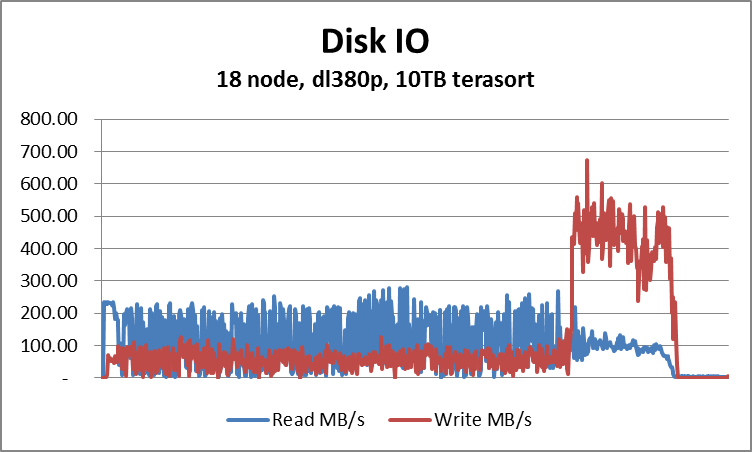 CPU Subsystem Test Chart
CPU Utilization is High, I/O Wait is low – Where you want to be
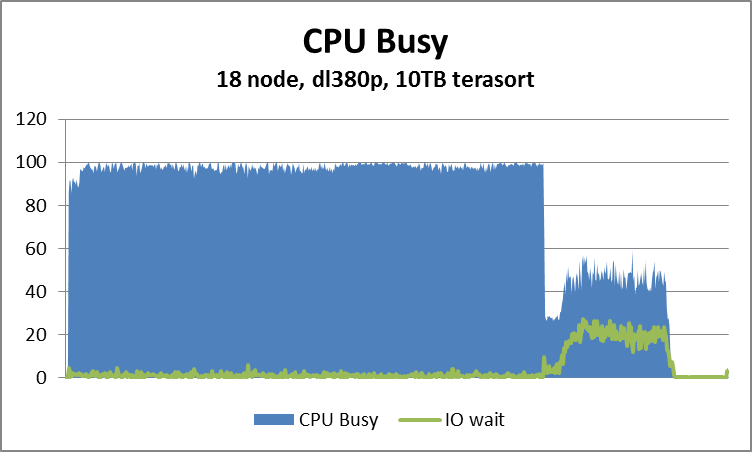 Each data point is taken every 30 seconds
Y axis is percent utilization of CPUs
X axis is timeline of the run

CPU Utilization is captured by analyzing how busy each core is and creating an average

IO Wait (1 of 10 other SAR CPU Metrics) measures percentage of time CPU is waiting on I/O
[Speaker Notes: But generally speaking, you design a pretty decent cluster infrastructure baseline that you can later optimize, provided you get these things right.]
Memory Subsystem Test Chart
High Percentage Cache Ratio to Total Memory shows CPU is not waiting on memory
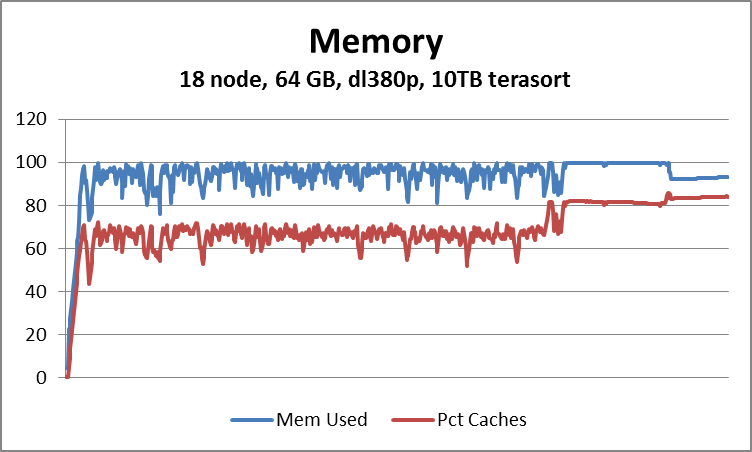 X axis is Memory Utilization
Y axis is elapsed time

Percent Caches is a SAR Memory Metrics (kb_cached). Tells you how many blocks of memory are cached in the Linux Memory Page Cache. The amount of memory used to cache data by the kernel.

Means we’re doing a good job of caching data so the JVM is not having to do I/Os and incurring I/O wait time (reflected in the previous slide)
Network Subsystem Test Chart
Network throughput utilization per server less than a ¼ of capacity
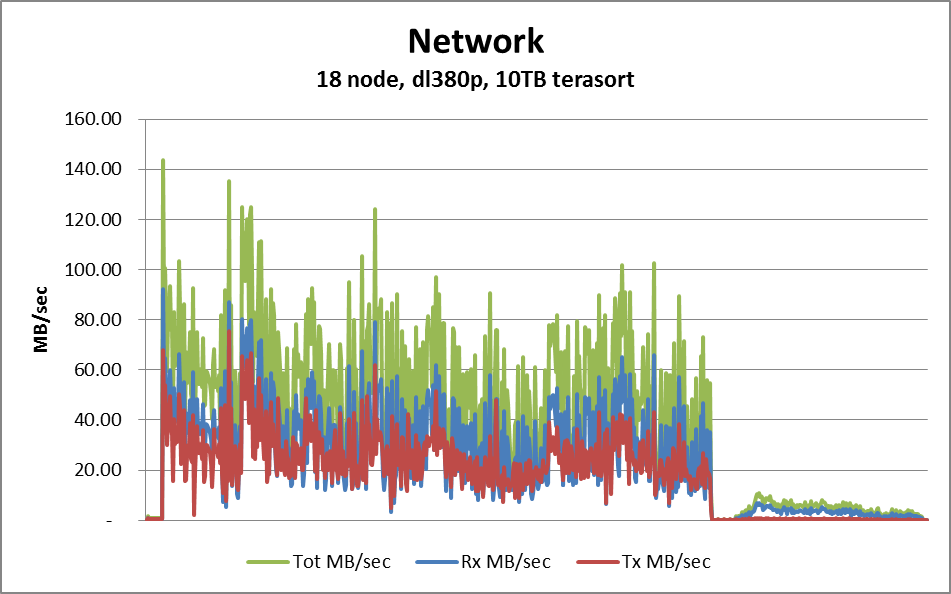 A 1GbE NICs can drive up to 1Gb/s for Reads and 1Gb/s for Writes which is roughly 4 Gb/s or 400 MB/s total across all  bonded NICs

Y axis is throughput
X axis is elapsed time

Rx = Received MB/sec
Tx = Transmitted MB/sec
Tot = Total MB/sec
HBase Testing – Results still TBD
YCSB Workload A and C unable to Drive the CPU
2 Workloads Tested:
 YCSB workload “C” : 100% read-only requests, random access to DB, using a unique primary key value

 YCSB workload “A” : 50% read and 50% updates, random access to DB, using a unique primary key value

When data is cached in HBase cache, performance is really good and we can occupy the CPU. Ops throughput (and hence CPU Utilization) dwindles when data exceeds HBase cache but is available in Linux cache. Resolution TBD – Related JIRA HDFS-2246
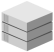 I/O Subsystem
Tuning from your Server Configuration baseline
We’ve established now that the Server Configuration we used works pretty well. But what if you want to Tune it? i.e. sacrifice some performance for cost or to remove an I/O, Network or Memory limitation?
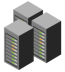 Type (Socket R 130 W vs. 
  Socket B 95 W)
Amount of Cores
Amount of Memory Channels
 4GB vs. 8GB DIMMS
Types of Disks / Controllers
Number of Disks / Controllers
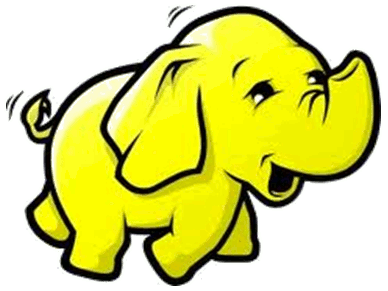 COMPUTE
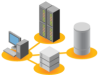 Floor Space (Rack Density)
 Power and Cooling Constraints
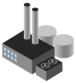 Type of Network
 Amount of Server of NICs
 Switch Port Availability
 Deep Buffering
Network
Data CENTER
Balanced Hadoop Master and Slave Configurations
NameNode and JobTracker Configurations
-   1u, 64GB of RAM, 2 x 2.9 GHz 6 Core Intel Socket R Processors, 4 Small Form Factor Disks, RAID Configuration, 1 Disk Controller

Hadoop Slave Configurations
2u 48 GB of RAM, 2 x 2.4 GHz 6 Core Intel Socket B Processors, 1 High Performing Disk Controller with twelve 2TB Large Form Factor Data Disks in JBOD Configuration
24 TB of Storage Capacity, Low Power Consumption CPU 
Annual Power and Cooling Costs of a Cluster are 1/3 the cost of acquiring the cluster
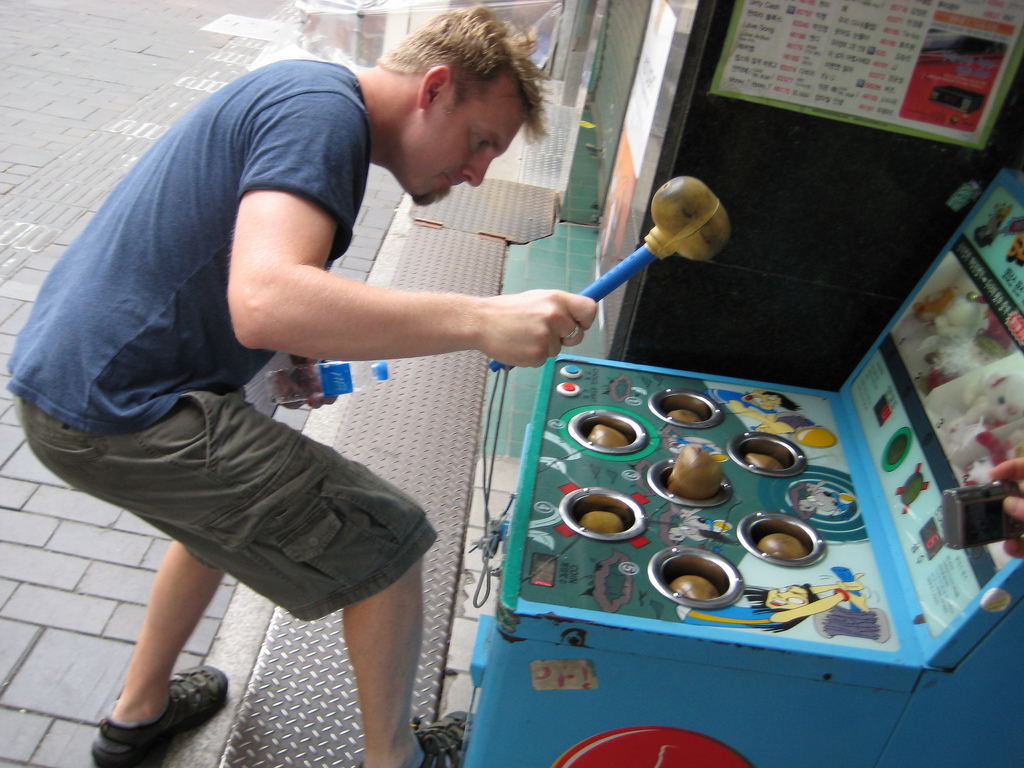 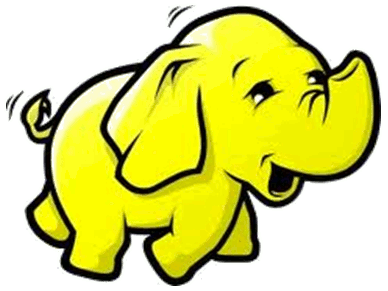 – Tpapi (Flickr)
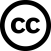 [Speaker Notes: In reality, you don’t want Hadoop Clusters popping up all over the place in your company. It becomes untenable to manage. You really want a single large cluster managed as a service.

If that’s the case then you don’t want to be optimizing your cluster for just one workload, you want to be optimizing this for multiple concurrent workloads (dependent on scheduler) and have a balanced cluster.]
Single Rack Config
Single rack configuration

This rack is the initial building block that configures all the key management services for a production scale out cluster to 4000 nodes.
42u rack enclosure
1u 1GbE Switches
2 x 1GbE TOR switches
1u 2 Sockets, 4 Disks
1 x Management node
2u 2 Sockets, 12 Disks
1 x JobTracker node
1 x Name node
(3-18) x Worker nodes
Open for KVM switch
2u 2 Sockets, 12 Disks
Open 1u
Multi-Rack Config
Scale out configuration

The Extension building block. One adds 1 or more racks of this block to the single rack configuration to build out a cluster that scales to 4000 nodes.
1u Switches
2 x 10 GbE Aggregation switch
1 or more 42u Racks
Single rack RA
1u 1GbE Switches
2 x 1GbE TOR switches
19 x Worker nodes
Open for KVM switch
2u 2 Sockets, 12 Disks
2u 2 Sockets, 12 Disks
Open 2u
System on a Chip and Hadoop
Intel ATOM and ARM Processor Server Cartridges
Hadoop has come full circle
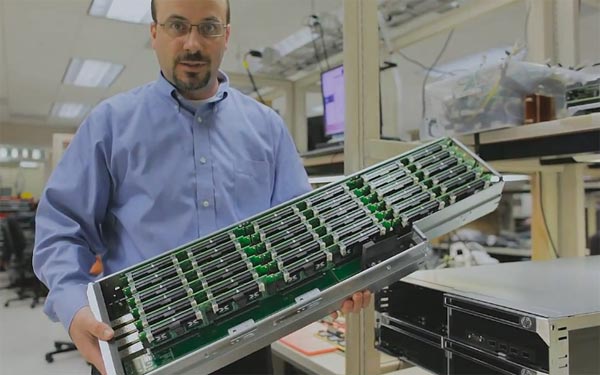 4-8 GB RAM
4 Cores 1.8 GHz
2-4 TB
1 GbE NICs
Amazing Density Advances. 270 + servers in a Rack (compared to 21!).

Trevor Robinson from Calxeda is a member of our community working on this. He’d love some help:
	trevor.robinson@calxeda.com
Thanks! 	Any Questions?
Steve Watt 		swatt@hp.com			@wattsteve
Paul Denzinger 	paul.denzinger@hp.comzinger@hp.com


hp.com/go/hadoop
S, Chief Technologist - Hadoop
June 2012